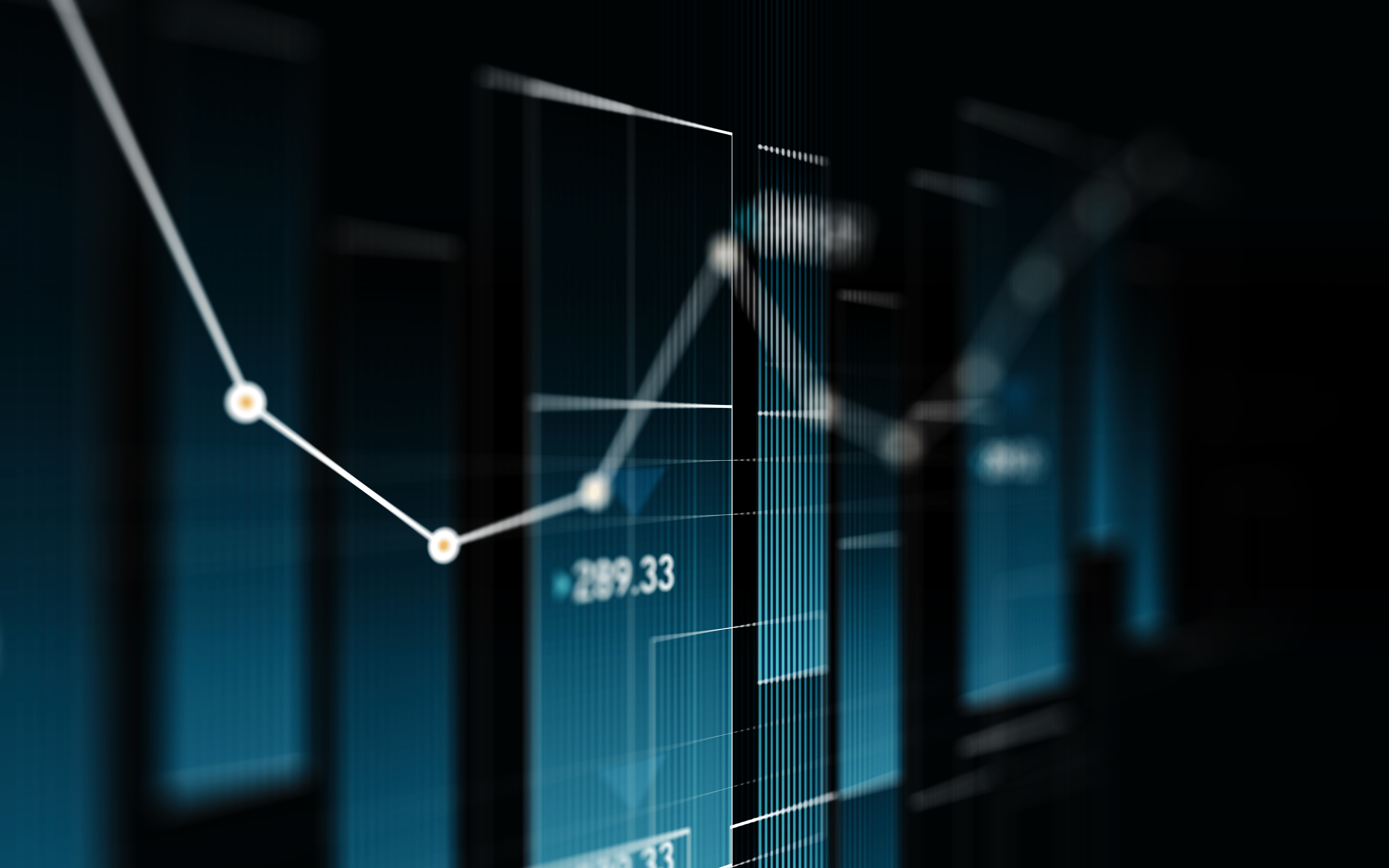 ESREL 2024European Safety and Reliability Conference 23-27 June 2024
CRACOW, POLAND
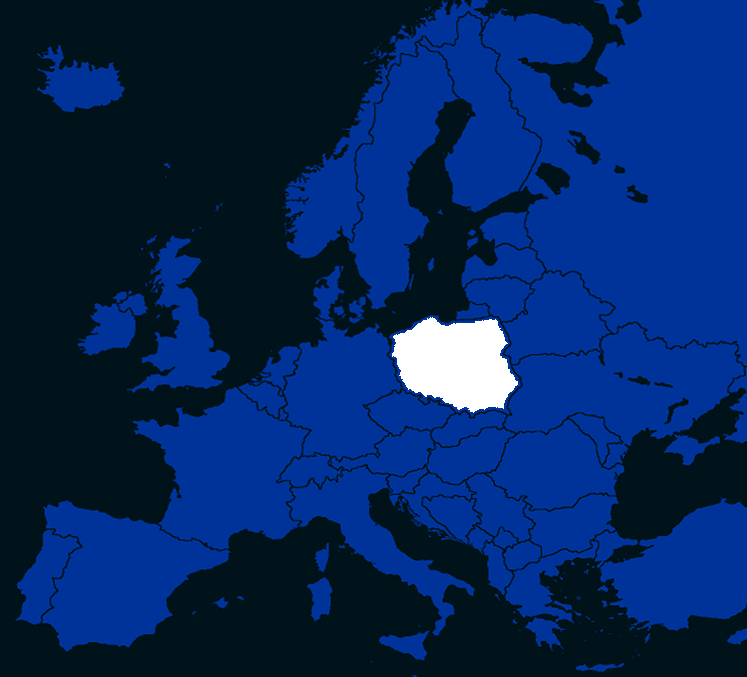 ESREL 202423-27 June 2024CRACOWPOLAND
CRACOW
CRACOWEUROPEAN CAPITAL OF CULTURE
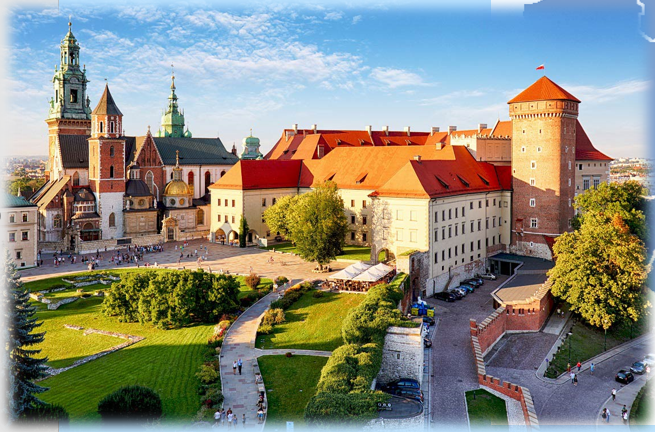 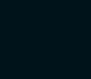 http://www.krakow-info.com/cracow.htm
CRACOW
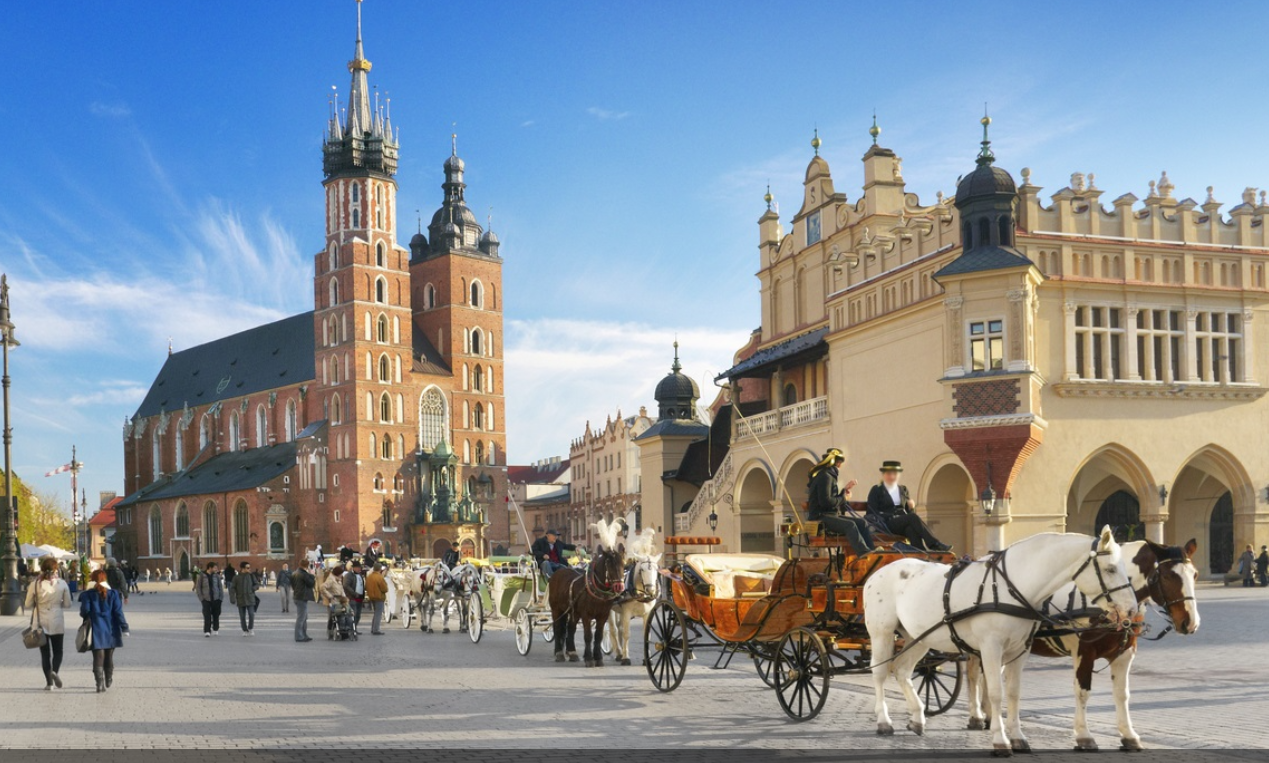 THE ST. MARY’S BASILICA, THE CLOTH HALL
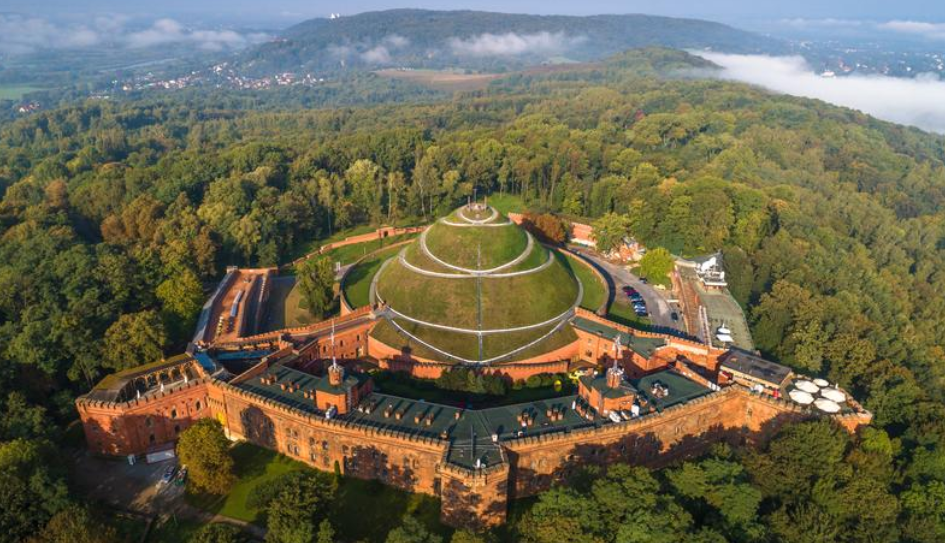 THE KOŚCIUSZKO MOUND
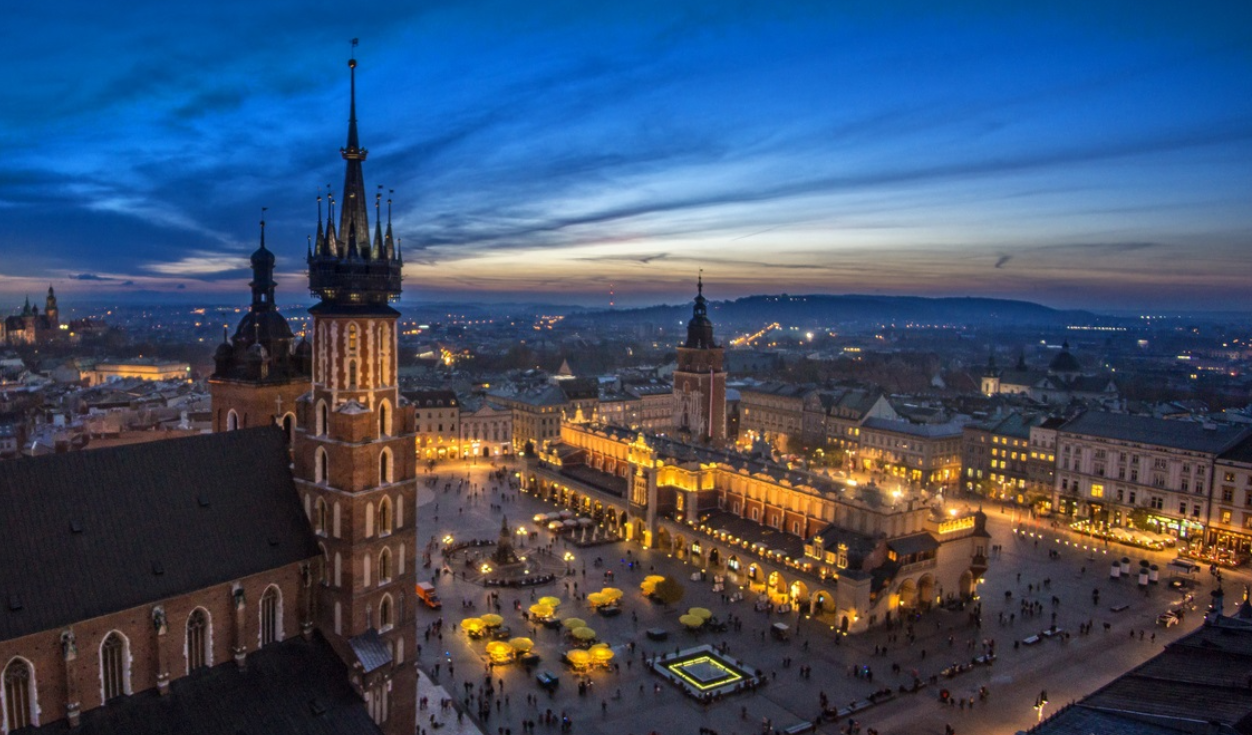 THE MARKET SQUARE
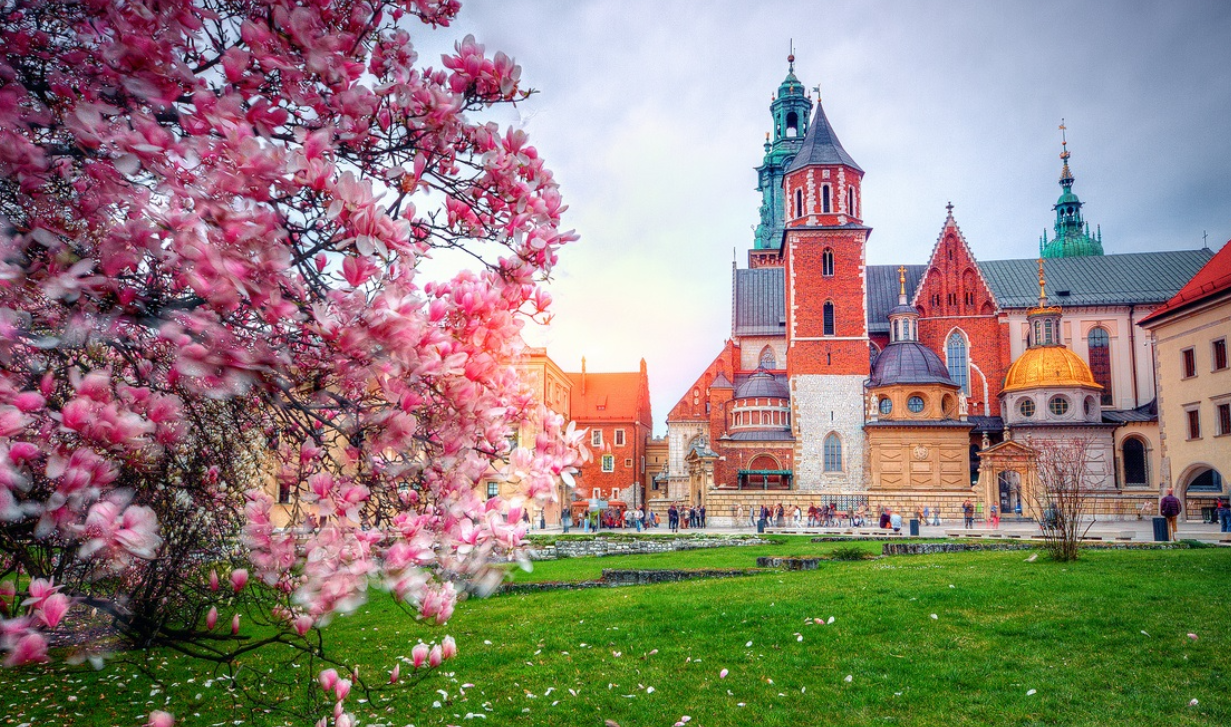 THE WAWEL ROYAL CASTLE
THE JAGIELLONIAN UNIVERSITY 

ONE OF THE OLDEST UNIVERSITIES IN THE WORLD, TRADITIONALLY POLAND'S MOST REPUTABLE INSTITUTION OF HIGHER EDUCATION
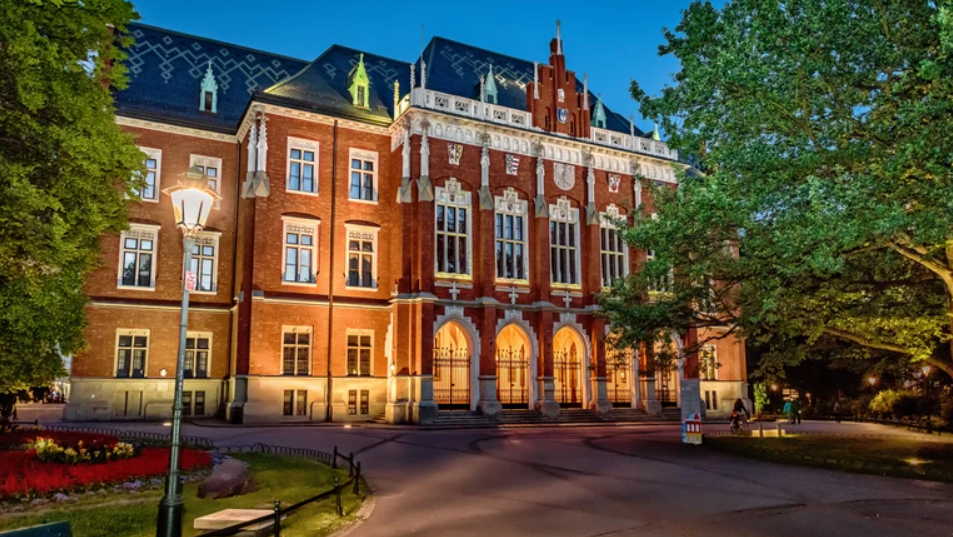 NOTABLE LANDMARKS WORTH VISITING OUTSIDE THE CITY OF CRACOW
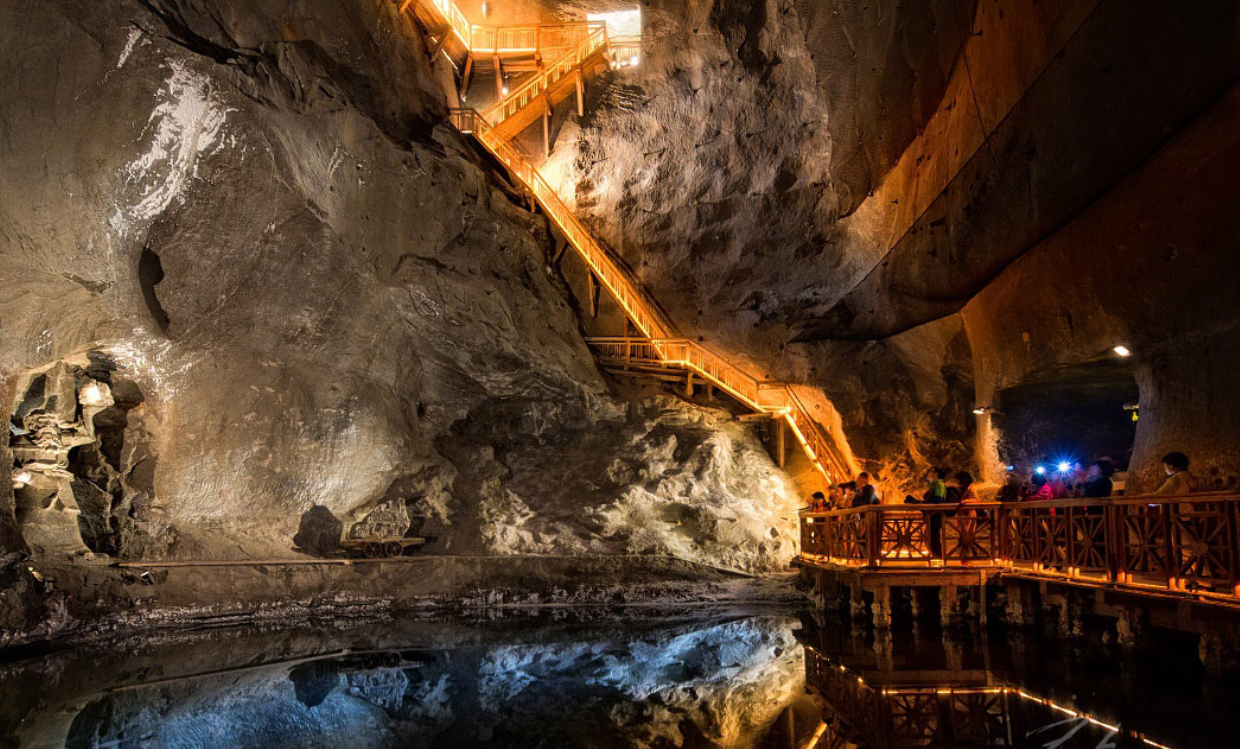 SALT MINE IN WIELICZKA
ZAKOPANE - KRUPÓWKI
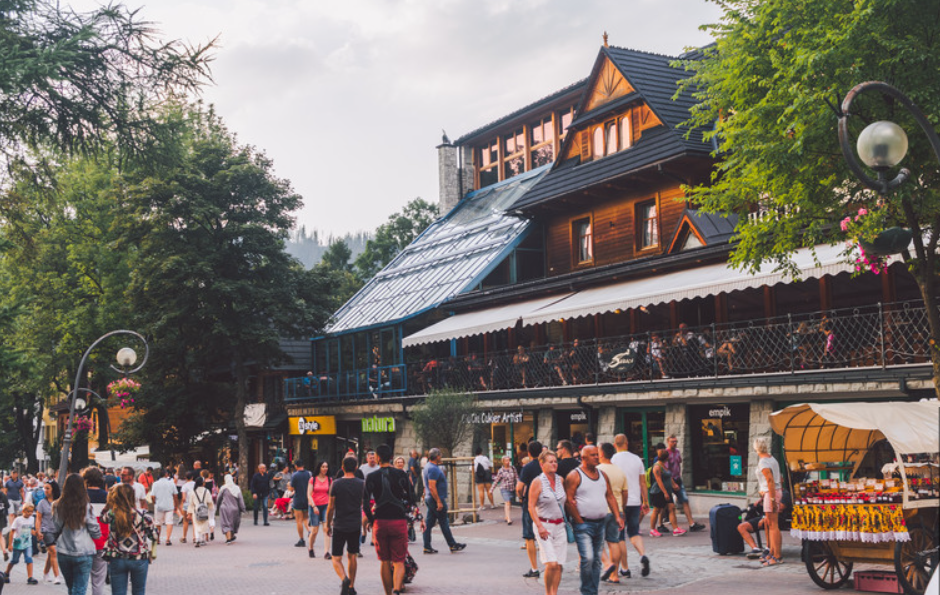 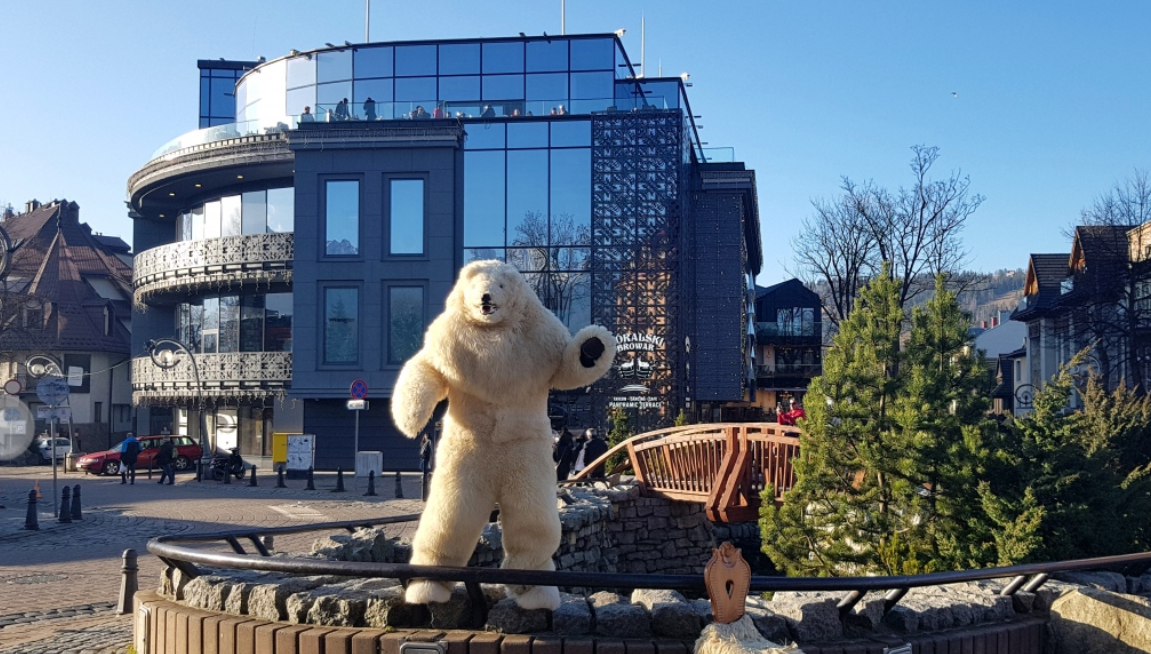 TASTING FOOD, TASTING WINE.
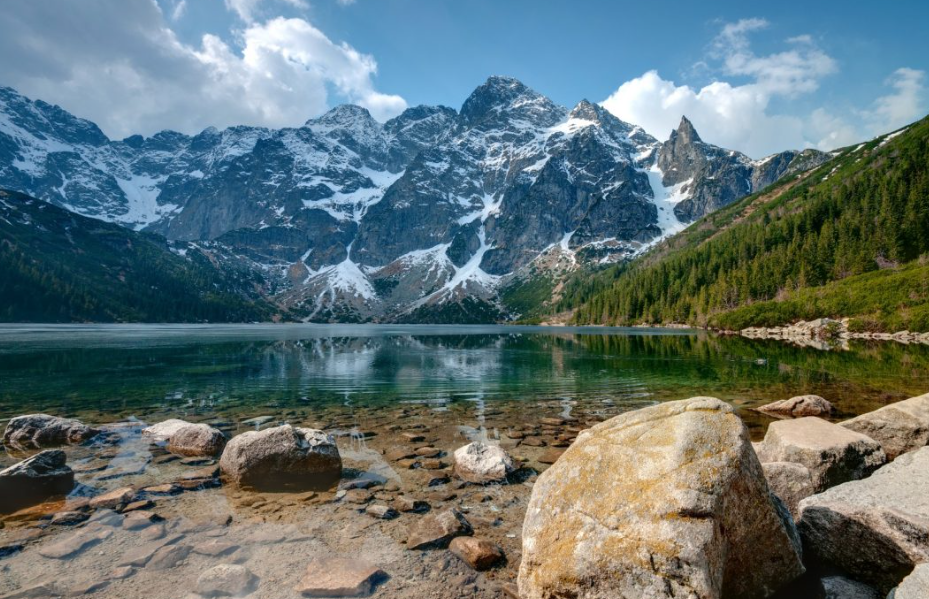 THE TATRA MOUNTAINS
THE GIEWONT 

IN POLISH FOLKLORE THE MOUNTAIN IS ASSOCIATED WITH A LEGEND ABOUT A SLEEPING KNIGHT WHO WILL AWAKE WHEN POLAND IS IN DANGER
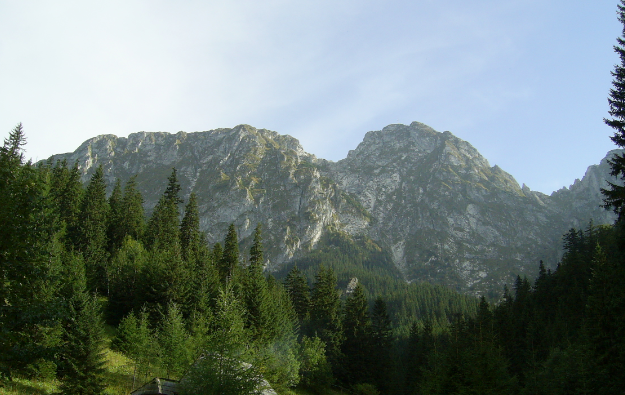 ESREL 2024 CONFERENCE ITEMS: * KEYNOTE SPEECHES* SPECIAL SESSIONS* REGULAR SESSIONS* WORKSHOPS
ESREL 2024 SOCIAL EVENTS:* Reception, 23rd June* Visiting SALT MINE WIELICZKA, 24th June  * Visiting WAWEL ROYAL CASTLE and Gala Dinner, 25th June* Farewell Party, 27th June * Coffee Breakes and Lunches, 24th-27th June
Post ESREL 2024 Workshop ITEMS: 28-30 June 2024* TRAINING COURSES * RESEARCH PROJECT PROPOSALS
Post ESREL 2024 Workshop SOCIAL ITEMS: * Coffee Breakes and Lunches, 28th-30th June* Dinners, 28th and 30th June* Visiting KOŚCIUSZKO MOUND and Gala Dinner, 29th June
ESREL 2024 ORGANIZERS: * Europeran Safety and Reliability Association (ESRA)* Polish Safety and Reliability Association (PSRA)
ESREL 2024 CHAIRPERSONS: * Conference Chairmen Prof. Krzysztof Kołowrocki (PSRA)Prof. Magdalena Bogalecka (PSRA)* Conference Co-Chairmen Prof. Michael Beer (ESRA)Prof. Kazimierz Kosmowski (PSRA)Prof. Jacek Malinowski (PSRA)Prof. Edoardo Patelli (ESRA)
ESREL 2024 SCIENTIFIC COMMITTEE(212 members, still under completion): * Representatives of PSRA * Representatives of ESRA* Representatives of OTHER Safety and Reliability Associations and Organizations, Universities and Industries
ESREL 2024 ORGANIZING COMMITTEE: * Chairmen Dr. Ewa Dąbrowska (PSRA)MSc. Beata Magryta-Mut (PSRA) * MembersDr. Lucia Bautista (Extremadura University)MSc. Maciej Dąbrowski (PSRA)Dr. Alina Dereszewska (PSRA)Dr. Katarzyna Krasowska (PSRA)Others
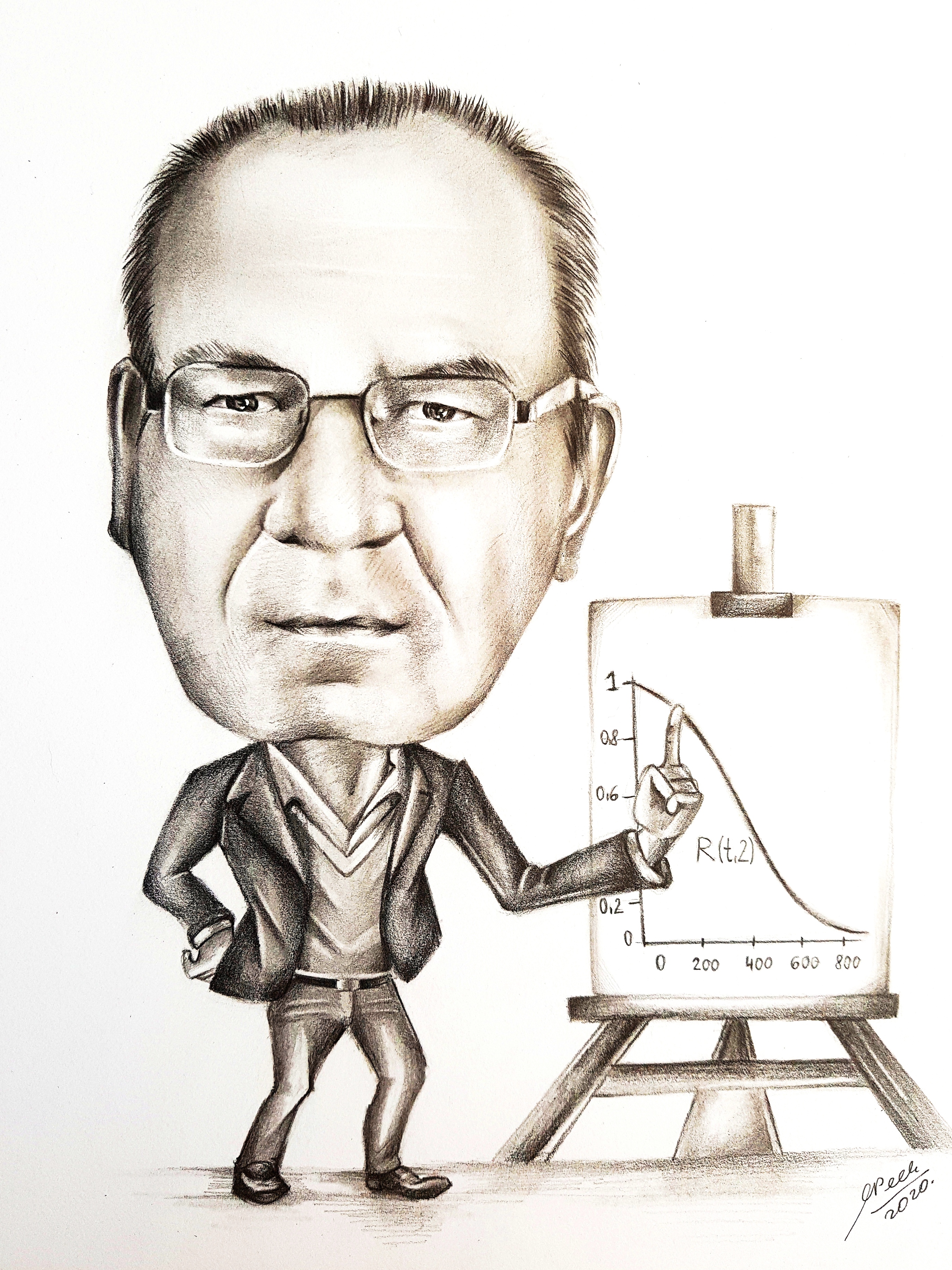 WELCOME TO ESREL 2024      and Post ESREL 2024 Workshop in CRACOW23-30 June 2024Krzysztof Kołowrocki